Тема ?
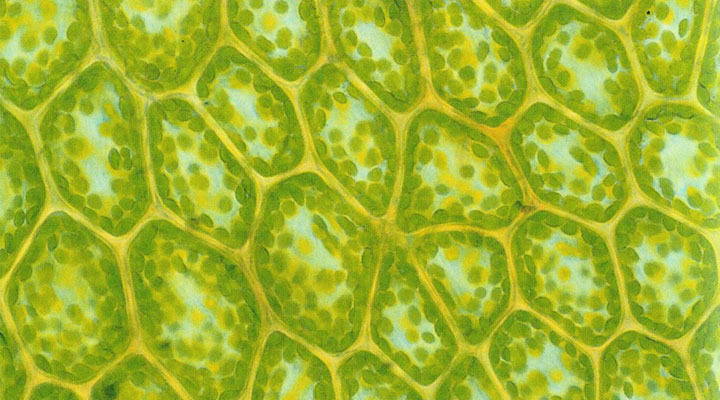 Ткани растений
Домашнее задание стр. 21-25
Ткань?
Ткань – группа клеток, сходных по строению, выполняемым функциям и имеющих общее происхождение
Лабораторная работа « Изучение строения тканей растений»
Ткани растений
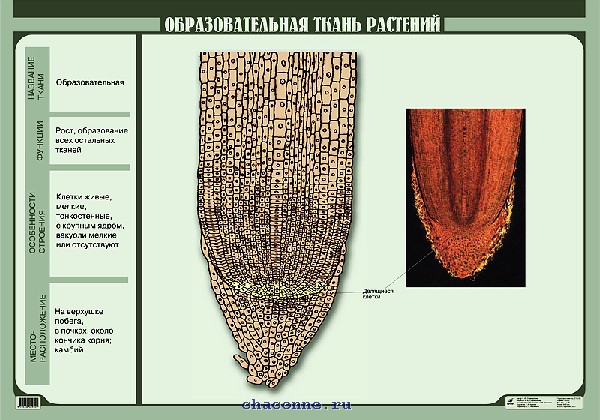 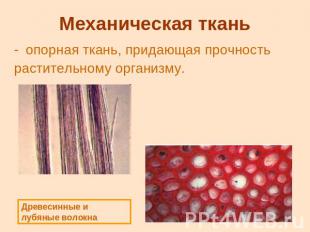 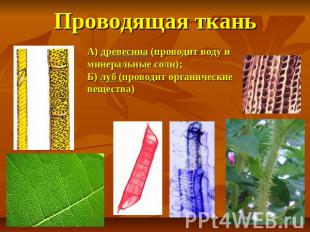 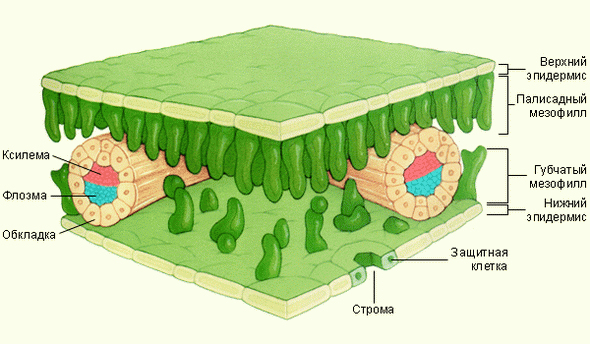 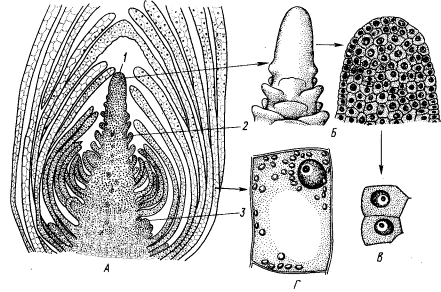 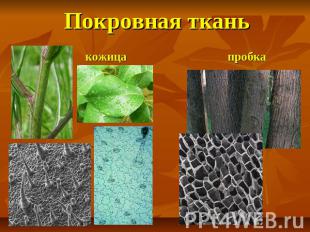 кластер
Растение – целостный организм
Заполнить таблицу